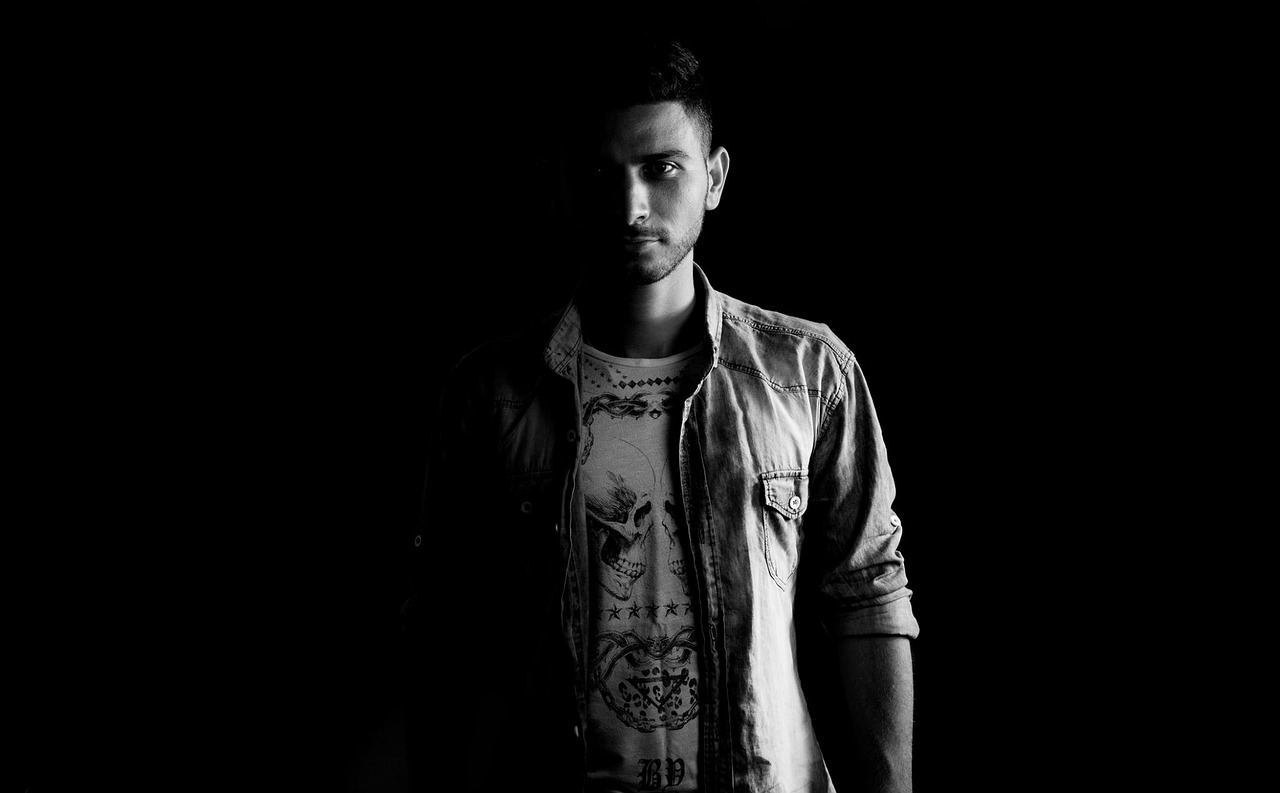 The Deeds of the Flesh
Galatians 5:19-21 				         Part 2
The Deeds of the Flesh:
“Now the deeds of the flesh are evident, which are: immorality, impurity, sensuality, idolatry, sorcery, enmities, strife, jealousy, outbursts of anger, disputes, dissensions, factions, envying, drunkenness, carousing, and things like these, of which I forewarn you, just as I have forewarned you, that those who practice such things will not inherit the kingdom of God.” (Galatians 5:19-21)
It Begins in the Heart:
“But the things that proceed out of the mouth come from the heart, and those defile the man. For out of the heart come evil thoughts, murders, adulteries, fornications, thefts, false witness, slanders. These are the things which defile the man; but to eat with unwashed hands does not defile the man.” (Matthew 15:18-20)
Idolatry was a huge problem in the gentile world.
Acts 17:16
Romans 1:25
Idolatry was just as prevalent among the Jews.
Romans 2:22
Colossians 3:5
Luke 16:14
Idolatry
What do we love?
Mark 12:30
Matthew 6:24
James 4:4
What do we fear?
Ecclesiastes 12:13
Matthew 10:28
What do we trust?
Jeremiah 9:23-24
Idolatry
Sorcery
the use or the administering of drugs
poisoning
sorcery, magical arts, often found in connection with idolatry and fostered by it
metaphorically the deceptions and seductions of idolatry (Thayer)
Galatians 5:20
“...and the light of a lamp will not shine in you any longer; and the voice of the bridegroom and bride will not be heard in you any longer; for your merchants were the great men of the earth, because all the nations were deceived by your sorcery.” (Revelation 18:23)
“But for the cowardly and unbelieving and abominable and murderers and immoral persons and sorcerers and idolaters and all liars, their part will be in the lake that burns with fire and brimstone, which is the second death.” (Revelation 21:8)
Sorcery